RESUMEN (máx. 500 palabras)
Premios Cátedra UBE de Plásticos Sostenibles
Título:XXXXXX

Autor: ZZZZZZ

Universidad:
RESUMEN (máx. 500 palabras)
PRINCIPALES CONCLUSIONES (máx. 300 palabras)
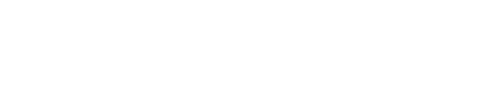 RESUMEN (máx. 500 palabras)
Premios Cátedra UBE de Plásticos Sostenibles
Título:XXXXXX

Autor: ZZZZZZ

Universidad:
IMPACTO POTENCIAL EN LA SOCIEDAD O EN EL SECTOR (máx. 500 palabras)
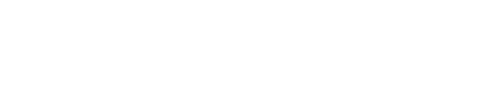